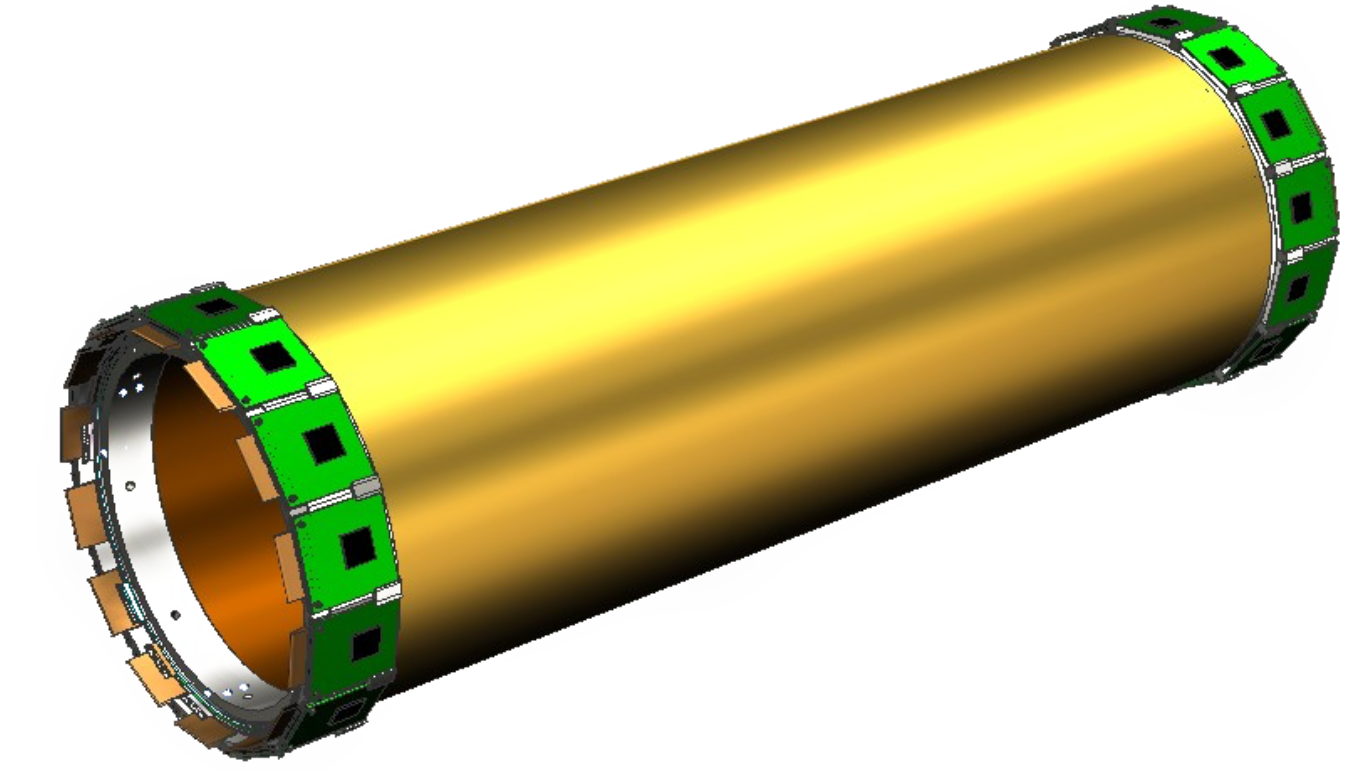 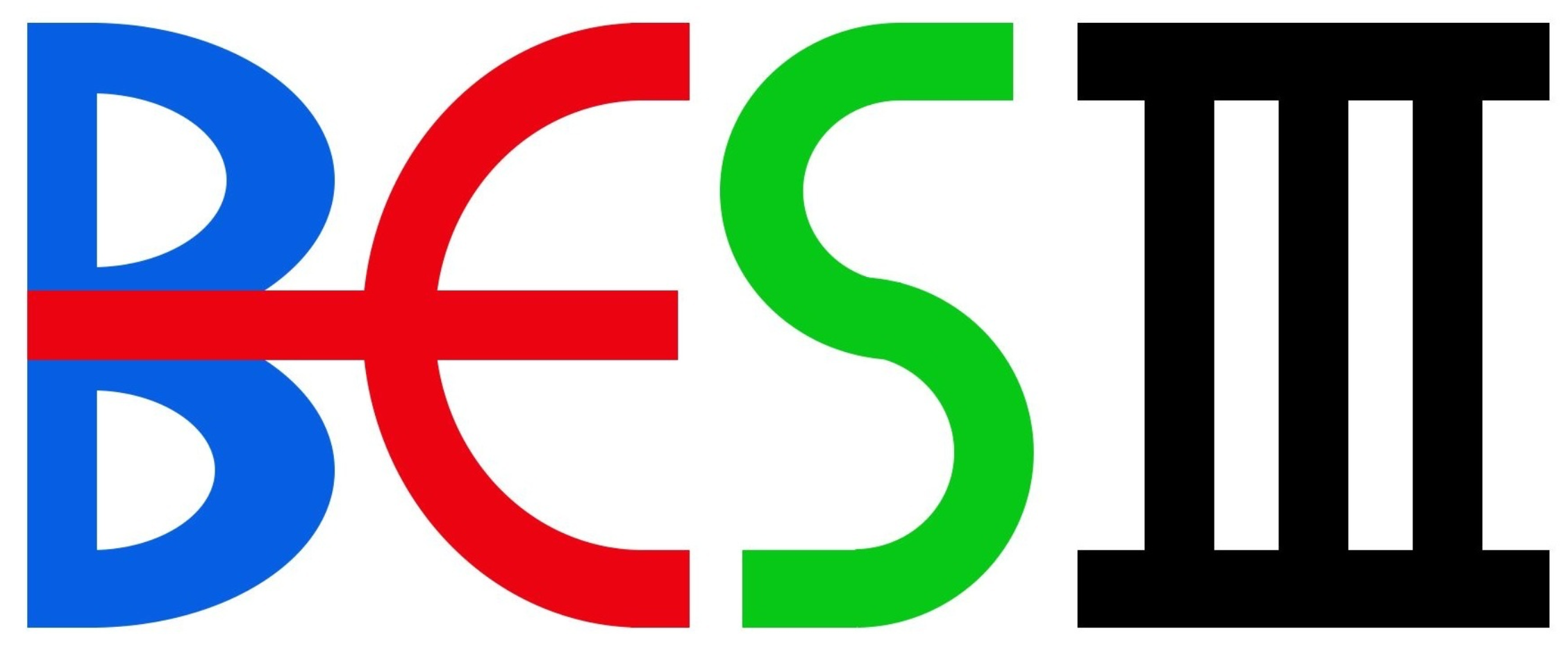 Progress of global tracking
Zhen Huang (PKU),  Liangliang WANG  (IHEP)
2019.12.10
1
Kalman filter efficiency
Compare Kalman filter of good tracks
Hough V13
The Kalman filter failure may be caused by the bad hits instead of poor initial track parameters, need further study.
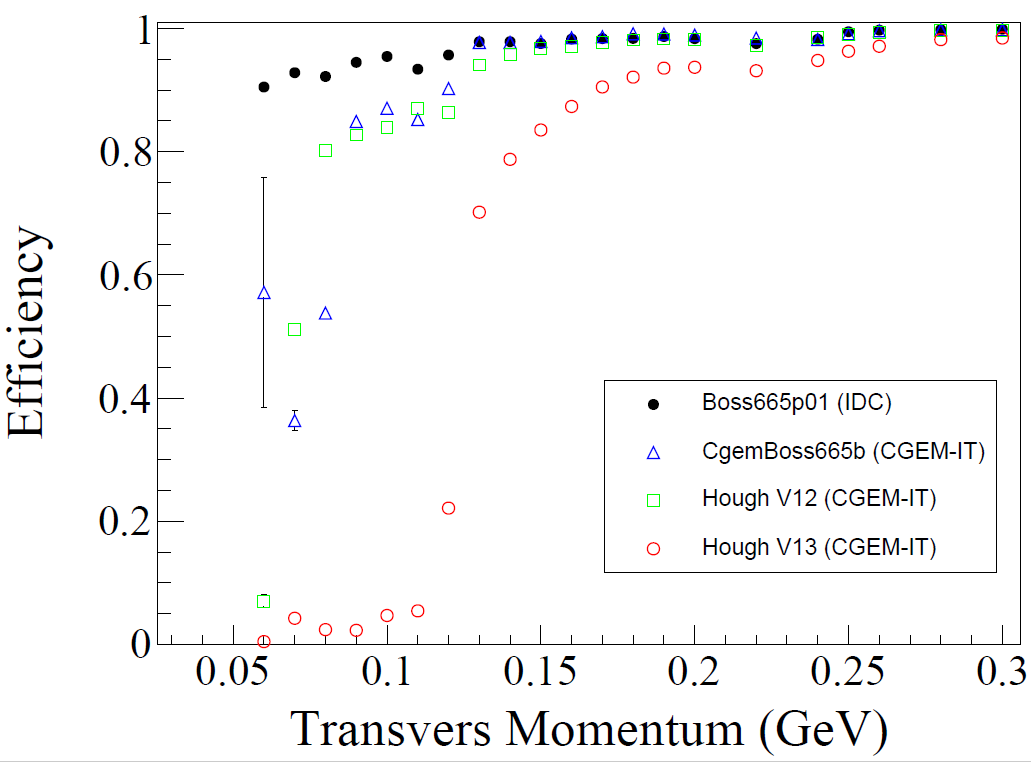 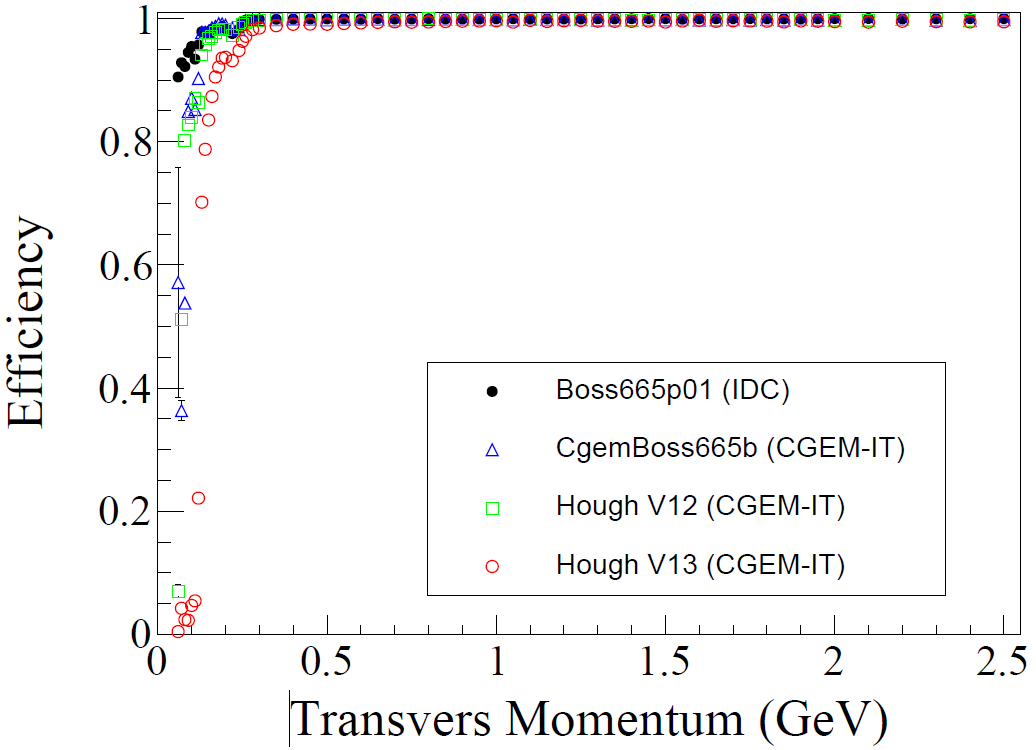 2
Hit distribution of each layer
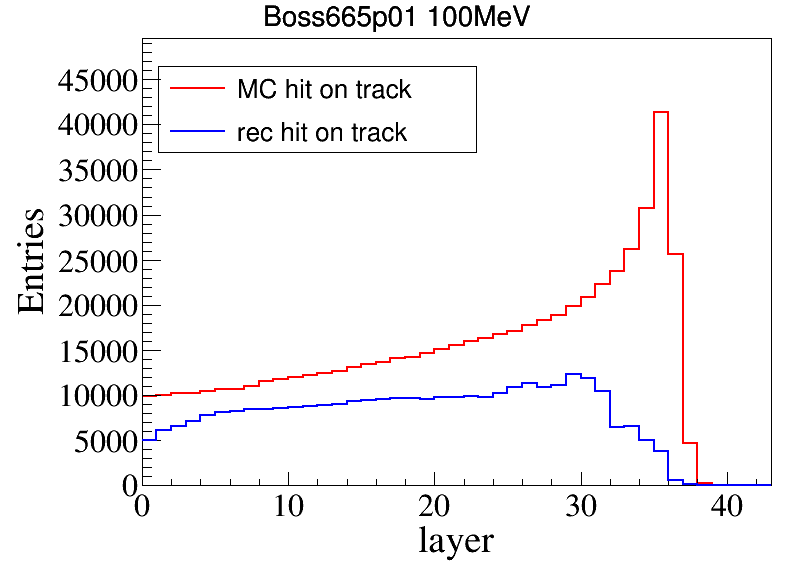 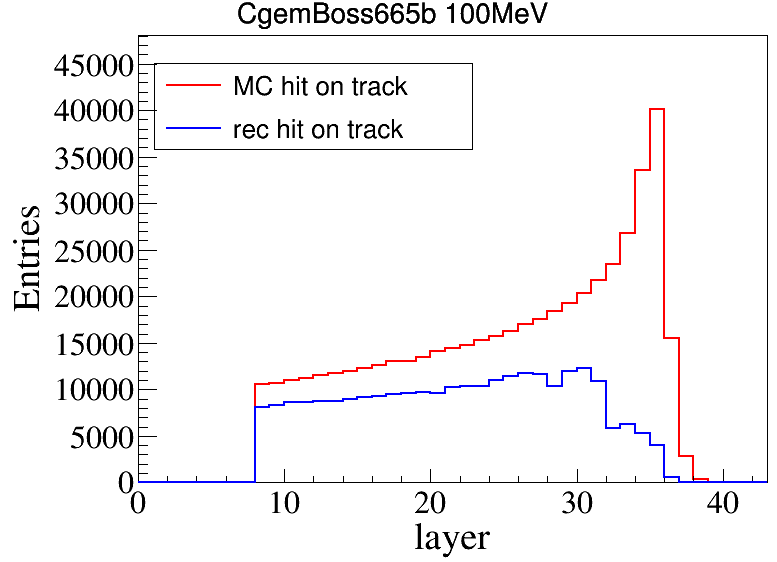 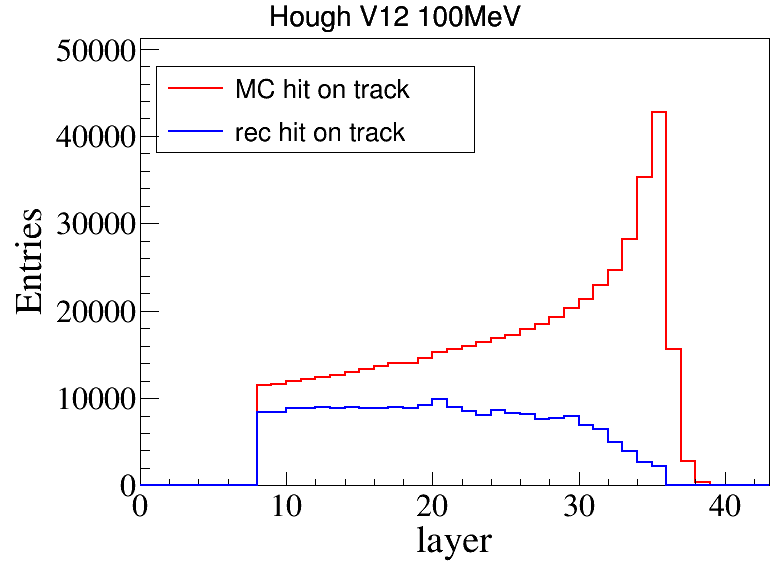 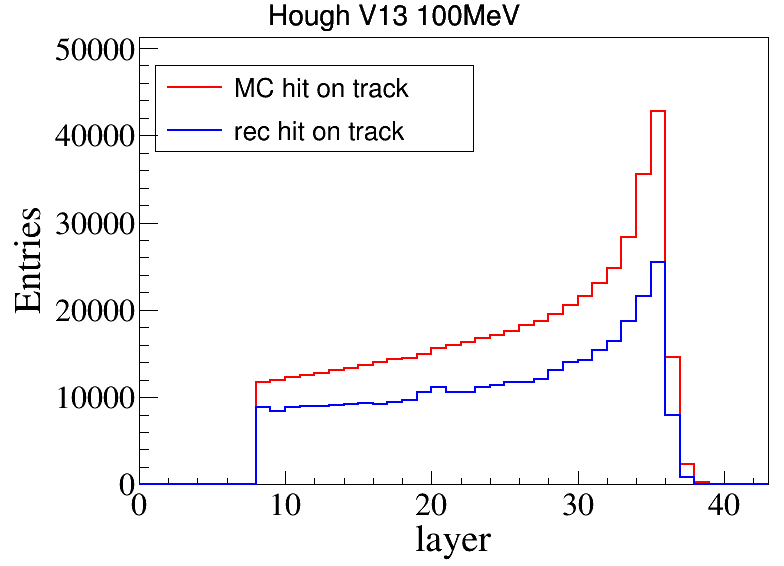 3
Hit efficiency of each layer
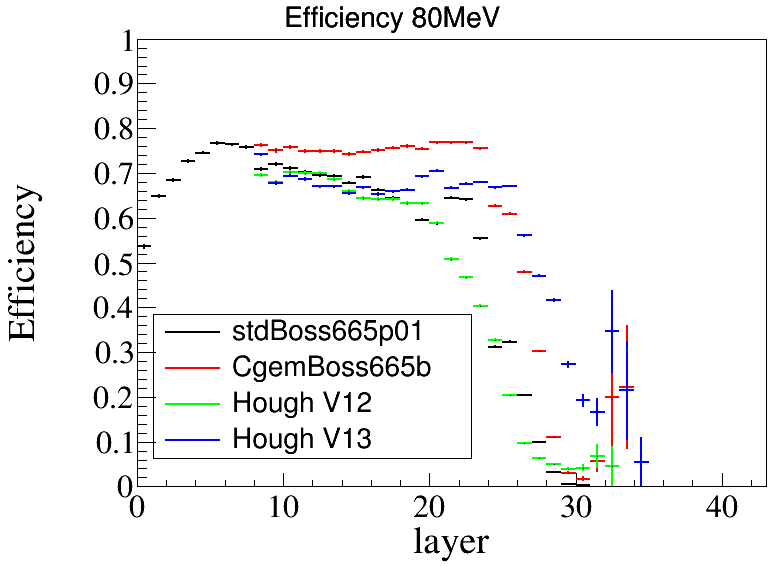 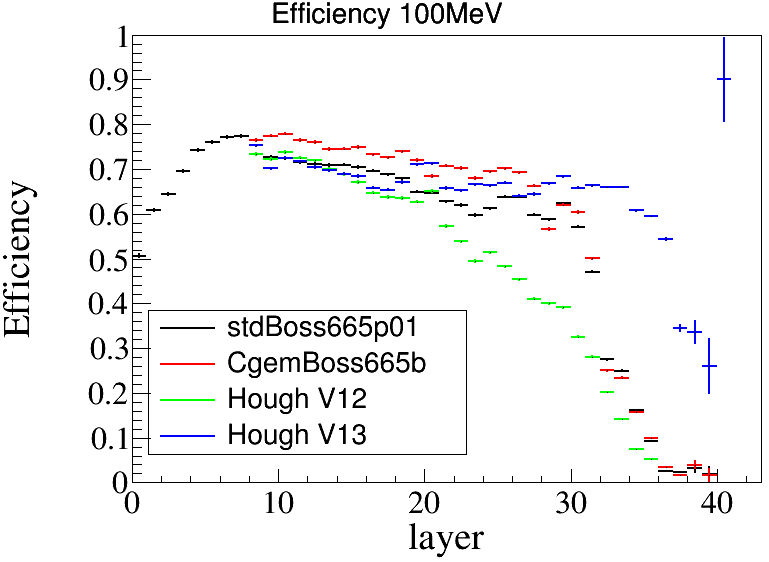 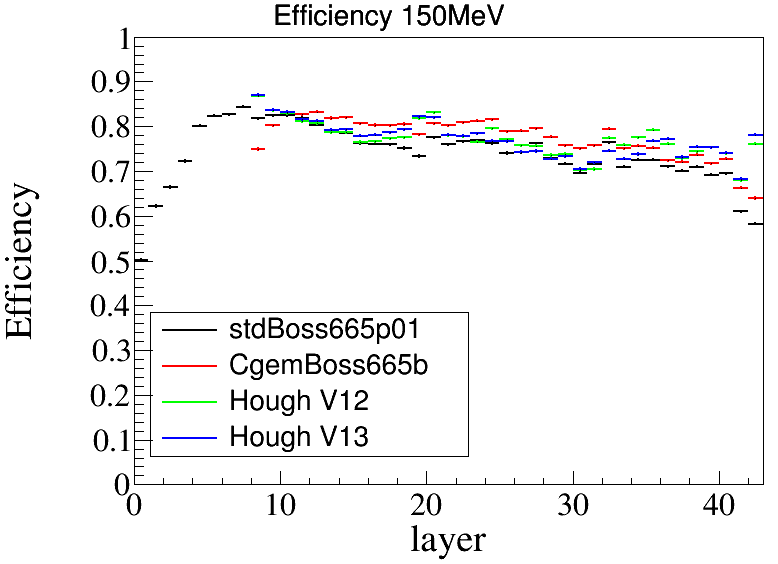 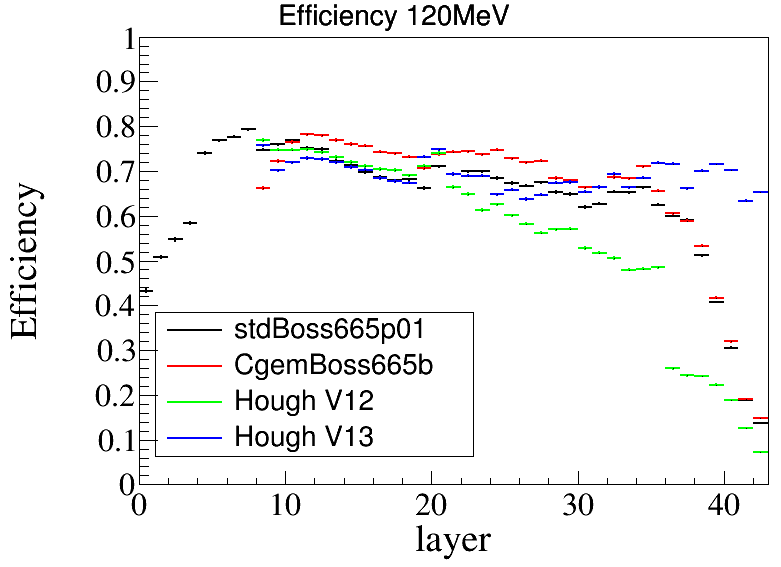 4